ПРОЕКТ «Школа Активного Гражданина»
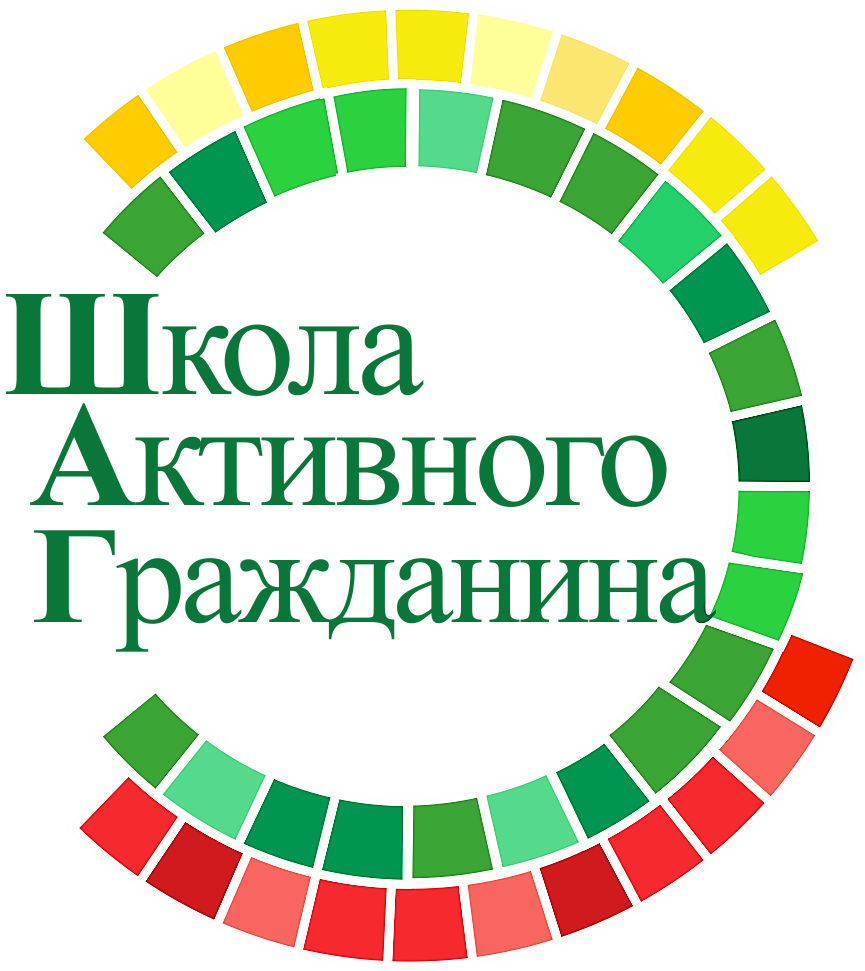 «Я – гражданин Республики Беларусь»
Март, 2019 год
1
Конституция — Основной закон Республики Беларусь(к 25-летию Конституции Республики Беларусь)
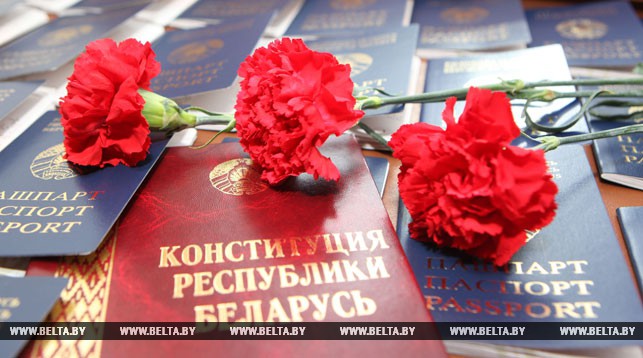 Конституция Республики Беларусь – Основной Закон нашего государства.
Согласно Конституции высшей ценностью нашего общества и государства является человек, его права и свободы. 
Конституция гарантирует каждому гражданину права и свободы, необходимые для созидательного труда, достойной жизни и гармоничного развития личности.
2
Конституция — Основной закон Республики Беларусь(к 25-летию Конституции Республики Беларусь)
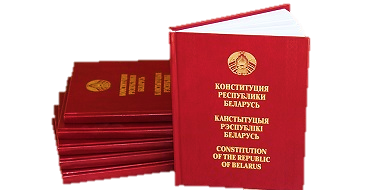 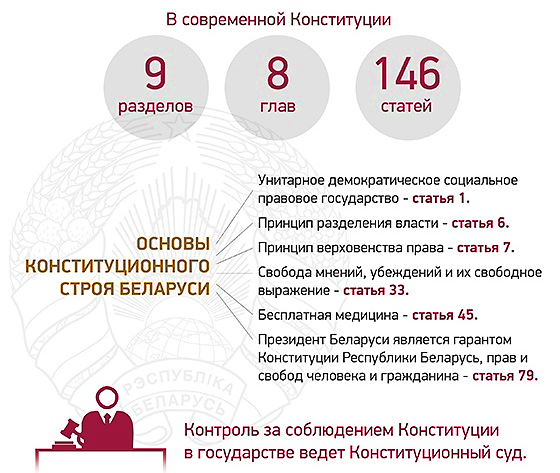 Конституция Республики Беларусь была принята 
15 марта 1994 года
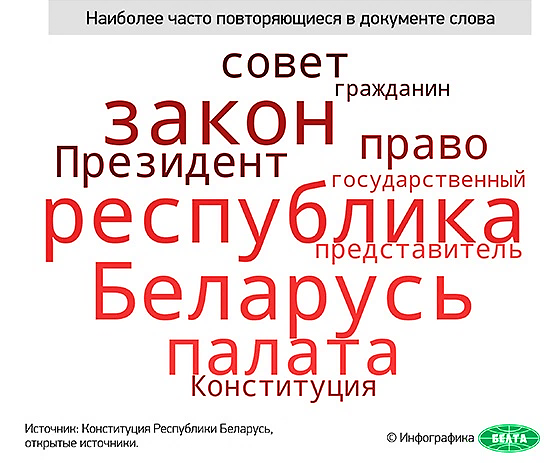 3
[Speaker Notes: Инфографика https://www.belta.by/president/view/lukashenko-pozdravil-sootechestvennikov-s-dnem-konstitutsii-294047-2018/]
Конституция — Основной закон Республики Беларусь(к 25-летию Конституции Республики Беларусь)
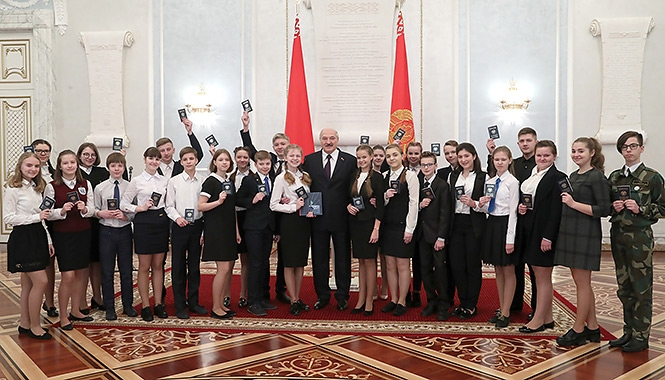 15 марта Александр Григорьевич вручил паспорта юным гражданам Беларуси. 
Участниками мероприятия стали 25 юных  талантливых белорусов из разных регионов страны, которым исполнилось в этом году 14 лет.
4